Audionyms
PRONOUNCE the ELEMENT
THINK of the AUDIONYM (sound alike)
PICTURE the ILLOGICAL ASSOCIATION
REMEMBER the actual MEANING
Algesi(o)-algia
Audionym
Algae
Visual Image
See the ALGAE on the lake through the window PANE
Meaning
Pain, painful condition
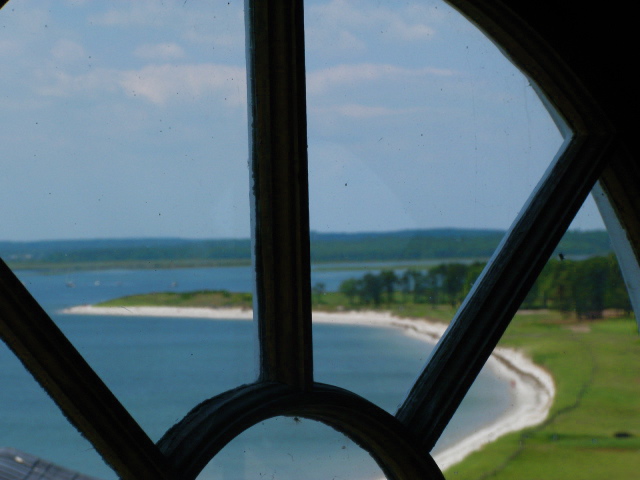 Cardi-
Audionym
Card
Visual Image
See the people playing CARDS with live HEARTS
Meaning
heart
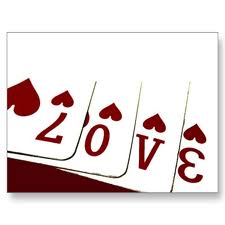 An-A-
Audionym
An a
Visual Image
See the student’s report card WITHOUT AN A, NOT one A
Meaning
Without, not
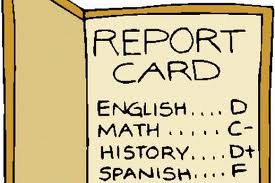 -crine
Audionym
Cry’n
Visual Image
See the person CRY’N TO SEE the CRATE
Meaning
To secrete
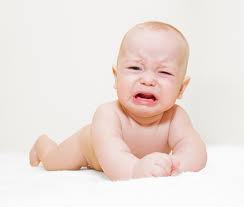 End-Endo-
Audionym
The end
Visual Image
See the END of the motion picture loony toons INSIDE or WITHIN the screen
Meaning
Inside, within
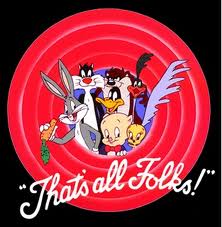 Dermat-
Audionym
Doormat
Visual Image
See the DOORMAT made of SKIN
Meaning
skin
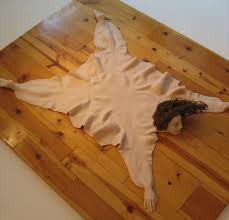 Esthesi-
Audionym
Has the show
Visual Image
See the man who HAS THE SHOW, he is SENSATIONAL
Meaning
Sensation, feeling
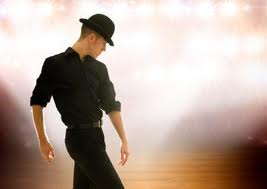 Gyn-gynec-
Audionym
Gun
Visual Image
See the GUN the FEMALE is holding.
Meaning
female
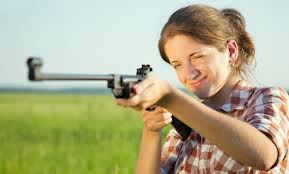 Histo-
Audionym
His toe
Visual Image
See HIS TOE with TISSUES coming out of it
Meaning
tissue
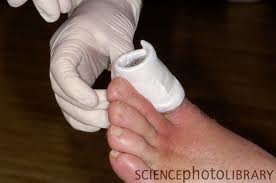 Neuro-
Audionym
Nero
Visual Image
See NERO being very NERVOUS as Rome burns
Meaning
Nerve (nervous system)
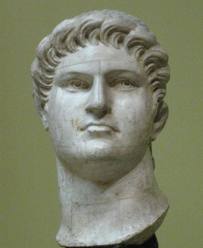 Odont-Dent
Audionym
Oh don’t
Visual Image
See the man saying, “OH DON’T hit me with that TOOTH”
Meaning 
tooth
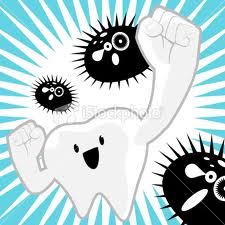 -ologist
Audionym
Hollow chest
Visual Image
See the man with the HOLLOW CHEST for books: he is a SPECIALIST 
Meaning
A specialist in the study of
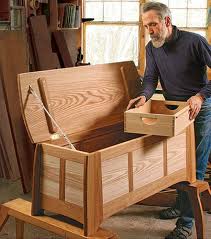 -ology
Audionym
Hollow cheese
Visual Image
See the HOLLOW CHEESE with the people make a STUDY OF it
Meaning
Study of
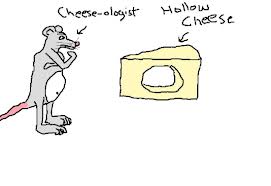 Onco-
Audionym
Uncle
Visual Image
See the UNCLE being introduced; there are TWO MORE
Meaning
Mass, tumor or swelling
Ophthalm-opt-
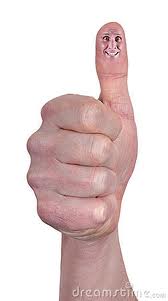 Audionym
Up thumb
Visual Image
See the UP THUMB (thumbs up) with an EYE on top
Meaning
eye
Or-
Audionym
Oar
Visual Image
See the dog holding the OAR in the MOUTH
Meaning
Mouth
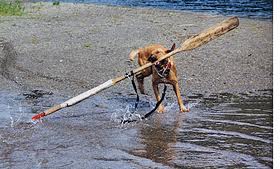 Orth
Audionym
Orthodox church
Visual Image
See the ORTHodox church with workmen trying to make it STRAIGHT
Meaning
straight
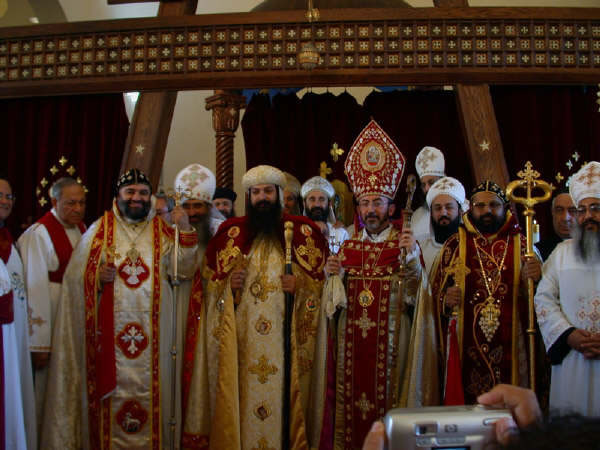 Oto-
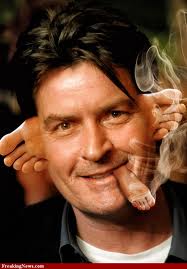 Audionym
“O” toe
Visual Image
See the “O” TOES for EARS
Meaning
ear
-Otomy-tomy
Audionym
Oh Tommy!
Visual Image
See Tommy’s mother saying, “OH TOMMY! You CUT INTO the wall!”
Meaning
Cut into, incision, into
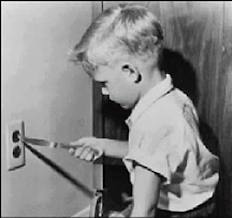 Path
Audionym
Path
Visual Image
See the PATH with DAISIES growing on it
MEANING
disease
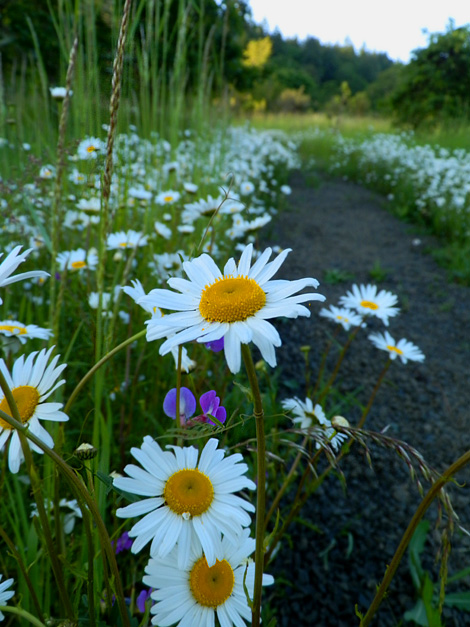 Pharmac-
Audionym
Farm axe
Visual Image
See the FARMER with the “FARM AXE” sold at the DRUGstore
Meaning
Drug
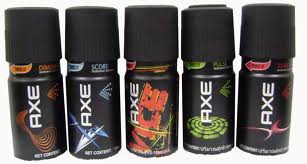 Physio-
Audionym
Physics
Visual Image
See the NATURE boy streaking out of the PHYSICS book
Meaning
nature
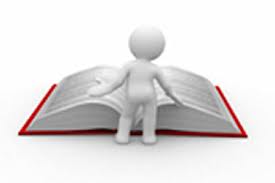 Plast-
Audionym
Plastic (cement)
Visual Image
See the tube of PLASTic cement with the SURGEON coming out to REPAIR something
Meaning
Surgical repair, plastic repair
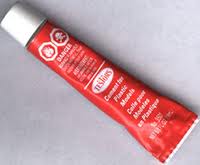 Pod-
Audionym
Pod
Visual Image
See the FOOT in the POD instead of peas
Meaning 
foot
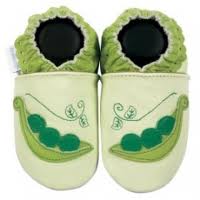 Psycho
Audionym
Cycle
Visual Image
See the people fight over the CYCLE saying “MINE,MINE!”
Meaning
mind
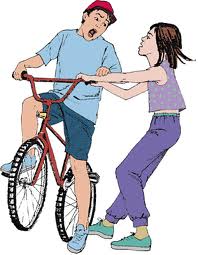 Radi-
Audionym
Radio
Visual Image
See the RADIo with a RAY coming out of it
Meaning
ray
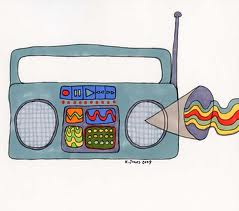 Rhin(o)-
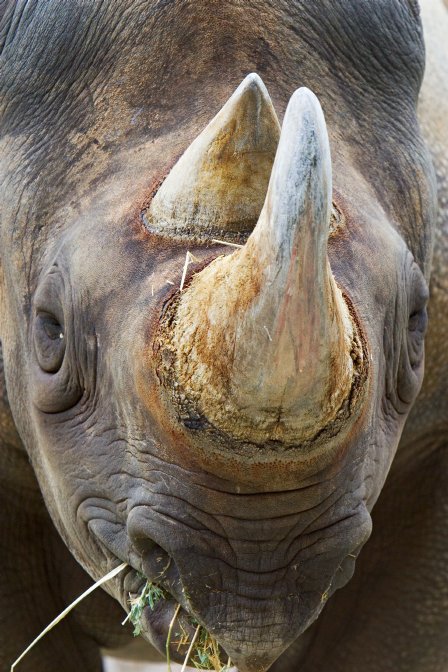 Audionym
Rhino
Visual Image
See the RHINOceros  with the massive NOSE
Meaning
Nose